高中心理健康教育时间管理
TIME MANAGEMENT OF HIGH SCHOOL MENTAL HEALTH EDUCATION
管理时间
提高效率
目录
CONTENTS
01
管理时间
02
高效利用
03
掌握节奏
04
减少干扰
第一章节
管理时间
管理时间
https://www.ypppt.com/
燕子去了，有再来的时候；杨柳枯了，有再青的时候；
桃花谢了，有再开的时候。但是，聪明的，你告诉我，
我们的日子为什么一去不复返呢？——是有人偷了他们罢：
那是谁？又藏在何处呢？
是他们自己逃走了罢：
现在又到了哪里呢？… …
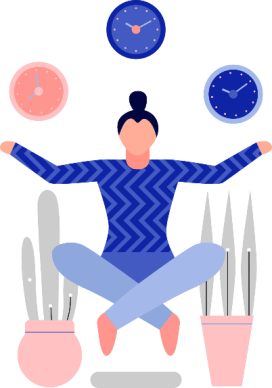 管理时间
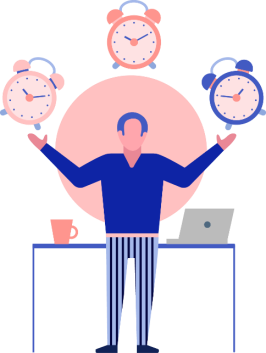 游戏规则
游戏1：1.闭眼，无交流，等待口令。
2.口令“开始”，感觉到了60秒，起立。
无聊的60秒
游戏2：1.准备好纸和笔。
2.注意听口令“开始”和“停止”。
紧迫的60秒
管理时间
同样是60秒，做不同的事情，感觉时间走得速度完全不一样。这告诉我们不仅要珍惜时间，更要合理利用时间。
昨天是作废的支票
过去的日子如轻烟却被微风吹散了，如薄雾，被初阳蒸融了。我掩着面叹息。但是新来的日子的影儿又开始在叹息里闪过了。
只有今天是随时可用的现金
完成学习、工作的方法就是珍惜每一天，每一个60秒。
明天是没有到期的支票
明日复明日，明日何其多。我生待明日，万事成蹉跎。
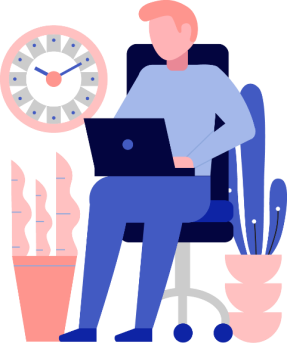 管理时间
若无每日计划，你的一天活动将会由別人决定。
在记事本上写下今天要完成的事项
尚未开始学习前拟定
不必订下确定的时间
安排学习要有自主的内容，否则只可能是被动学习
拟定每日计划
确定学习目标
课外作业：结合目标金字塔，初步拟定自己的人生规划。
人生目标
十年目标
三年目标
年度目标
每月、每周目标
第二章节
高效利用
高效利用
优先计划管理
[Speaker Notes: https://www.ypppt.com/]
高效利用
时间管理通则
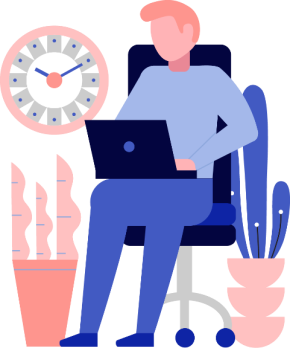 把每天要做的事列一份清单。用数字表明优先顺序，从最重要的事情做起。每天都这么做，养成习惯。
——世界最大的钢铁制造公司伯利恒钢铁公司管理顾问李爱菲
启示：确保自己一直都在做最重要的事情，实际上也就是确保了自己的时间一直都在被高效的利用。
建议：我们要保证自己的学习效率，就要多做和自己水平相适应的题目，既有成就感又能提高自己的解题能力。
第三章节
掌握节奏
掌握节奏
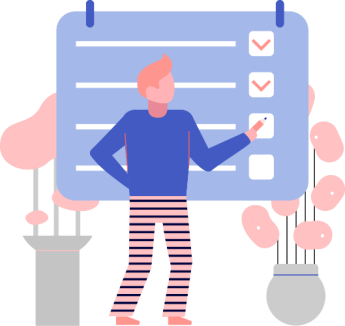 注意研究你精力最充沛、脑子最清楚的时段，在此时段做最有价值的事。
注意研究你注意力集中的时间有多长，在此时间内解决问题。
该休息的时候一定要休息，在你感到疲倦之前就休息，你每天清醒的时间，就多增加了1小时。
掌握节奏
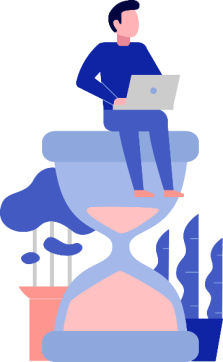 【案例】据说马克思研究经济学时，累了就演算数学题，以缓解疲劳，马克思竟然因此而在微积分领域有所成就。
掌握节奏
【启示】学会间作套种，“间作套种”是农业上常用的一种科学种田的方法。改变工作内容就会产生新的兴奋灶，人的脑力和体力就可以得到有效的调剂和放松。
第四章节
减少干扰
减少干扰
不要盲从那些空耗生命的人
爱好兴趣不能没有，但不能太过宽泛
要勇于说“不”，学会拒绝别人不合理的请求，将外界干扰最小化
要有定力，学会专注做事，一次只做一件事
不要有过多的交际而天天忙着串班、交朋友、聊天
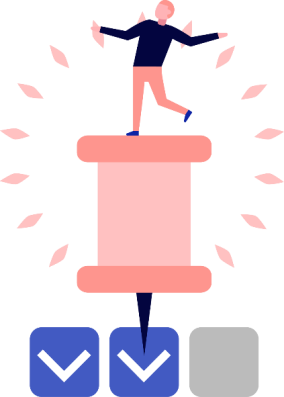 启示：过多的外界干扰会造成一个人精力的分散。当我们精力有限的情况下，只有集中精力做某些事才有可能取得应有的效果。
减少干扰
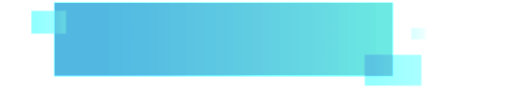 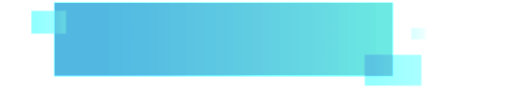 01【毛毛虫效应】
02【方法与策略】
【案例】：法国心理学家约翰·法伯曾经做过一个著名的 “毛毛虫实验”：把许多毛毛虫放在一个花盆的边缘上，使其首尾相接成一圈，在花盆周围撒了一些毛毛虫喜欢吃的松叶。毛毛虫开始一个跟着一个，绕着花盆的边缘转圈，夜以继日一连走了七天七夜，最终因为饥饿和精疲力竭而相继死去。
后来，科学家把这种因跟随而导致失败的现象称为“毛毛虫效应”。
【现状】：有些人往往不能拒绝他人无聊的请求而牺牲自己的时间和精力，以取悦他人。这样不利于时间的合理利用，也不利于个人高效利用时间能力的形成。该拒绝的时侯就要拒绝，这样才能节省大量的时间，同时避免许多不必要的麻烦。
减少干扰
【现状】
作业本有充足的时间做好，可是总是先做无用的事，到了迫在眉睫了，才刚刚开始写，结果所有的作业都挤到一块儿，弄得焦头烂额；
原计划这个星期看一本书，可是过了一个月，这本书还没看完；
今天洗了澡，本来应该马上把衣服洗掉，可往往过了一星期，衣服还在盆子里动也没动；
原来三天之内要完成一项任务，可是过了两个星期还没做好……
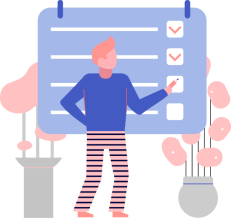 【警戒】：如果你要把一件容易的事变得困难只要一直拖延下去就可以了！ 
【启示】：拖延是阻碍我们成功的大敌，是我们生命的无形杀手！
减少干扰
01:作业分次完成的缺点：拖延是一种不良的习惯、拖延是没有行动力的表现、拖延是没有自信的表现、拖延是力不从心的表现
02:养成一气呵成的习惯：我们要养成雷厉风行的做事风格，让自己成为一个有行动力和有执行力的人。
03:管理好课桌 建立有效的学习环境：
1.尽量保持桌面整洁，只留正在做的事情
2.学习中经常要用到的用品应容易取得
3.每一件物品应摆放在固定的位置
4.把各科的资料分好类
5.把不再需要的东西坚决扔掉
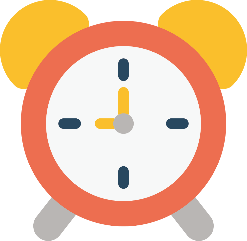 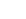 更多精品PPT资源尽在—优品PPT！
www.ypppt.com
PPT模板下载：www.ypppt.com/moban/         节日PPT模板：www.ypppt.com/jieri/
PPT背景图片：www.ypppt.com/beijing/          PPT图表下载：www.ypppt.com/tubiao/
PPT素材下载： www.ypppt.com/sucai/            PPT教程下载：www.ypppt.com/jiaocheng/
字体下载：www.ypppt.com/ziti/                       绘本故事PPT：www.ypppt.com/gushi/
PPT课件：www.ypppt.com/kejian/
[Speaker Notes: 模板来自于 优品PPT https://www.ypppt.com/]